The Importance of Incentives & Rewards @Work
For Colleges and Universities
Guest Lecturer
Short Bio of Guest Lecturer
Seminar Objectives
Learn how to design incentive systems, broadly defined, that shape the behavior and decisions of others in your organization to further the organization’s purpose
We will discuss a set of practices, frameworks and tools for:
Understanding the range of factors that motivate people
Building and managing formal and informal organizational systems for tapping into those motivational factors and driving value-creating behavior
Seminar Agenda
Introduction to Incentives & Rewards at Work
The Psychology of Motivation
Non-Cash Rewards in Practice
Designing Incentive Reward Programs
Determining the Impact
Careers in the Field
Q&A
Example: Cash vs. Gift
Introduction to Incentives & Rewards at Work
What is an Incentive?
“Scientists, and now managers, are realizing that people have a biological need to experience social rewards like praise, the thrill of innovation, and the satisfaction of acquiring new skills. To succeed, every manager needs to realize that work must provide more than just a paycheck and that quenching these social appetites is the key to creating passionate employees whose productivity blows away the bottom line.”
What is an Incentive System?
An incentive system links and aligns:  authority and accountability
Performance Measurement
Accountability: Rewards and Punishments
Authority: Decision Rights
objective
subjective
objective
subjective
who should make decisions?
Types of Incentives
Financial Incentives:Bonuses, raises, profit-sharing.
Non-Financial Incentives:Recognition programs, gifts, travel, merchandise, experiences.
Career-Based Rewards: Promotions, professional development opportunities.
Wellness Incentives: Health programs, gym memberships, flexible working locations/hours.
Intangible Non-Financial Rewards & Incentives
Recognition & Appreciation
Flexible Work Arrangements (place and hours of work, ability to leave for appointments, etc.)
Learning & Development Opportunities
Greater Autonomy at Work
Choice of Assignments
Other?
Tangible Non-Financial Rewards & Incentives
Gift Cards/Certificates
Experiences(e.g., spa, dinner out for two)
Group Travel(normally with other high-performers and executives, includes business and leisure activities)
Merchandise(e.g., company swag, large screen TV)
Wellness related(e.g., Gym memberships)
Individual Travel(normally with partner, including flight, accommodation, allowances, etc.)
Other
Why are Incentives & Rewards Needed?
Recognition and Appreciation 
Motivation and Productivity
Employee Engagement

Can you think of at least three more?
Why are Non-Financial Incentives & Rewards Needed?
Flexible, not fixed, can be used in small or larger amounts throughout the year
Can be personalized and offer more public recognition
May reinforce company culture more than financial rewards?

Can you think of at least three more?
The Importance of Non-Financial Tangible Rewardsin the Workplace
To motivate and direct employees towards the achievement of personal,team and organizational objectives 
To align employee efforts with the organization’s priorities
To recognize outstanding performance and outcomes throughout the year
To Encourage Needed Reskilling and Upskilling
The Softer Rewards of Work
“I think done right, non-cash rewards are a great fit for the big movement toward the softer benefits of working in an organization. They are more feeling driven than performance driven. As the research demonstrates, the more an employee feels valued, the more they demonstrate citizenship behaviors.”
– Scott Jeffrey, Management Professor,Monmouth University
The Softer Rewards of Work
“From the leadership point of view today, organizations that do not pay sufficient attention to people and the deep sentiments and relationships connecting them are consistently less successful than those that do.”
– Jeffrey Sonnenfeld, Professor of Management,Emory, Harvard and Yale Business Schools, 1985
The Psychology of Motivation
What is Your Favorite Theory of Human Motivation?Maslow, Hertzberg?
Maslow
Hertzberg
Self Determination Theory, 4-Drive?
Self-Determination Theory
Deci & Ryan
Harvard 4-Drive Theory
Lawrence & Nohria
What Do They Have in Common?
Maslow
Harvard 4-Drive Theory
Self-Determination Theory
Autonomy and purpose are key, but we are also fundamentally social and need to belong.
But People Don’t Always Know What They Prefer
System 1: Fast
System 2: Slow
Dueling Selves
IRF Biometric Preference Experiment
Facial Emotional Expressions
Distance From Screen
Galvanic Skin Response (GSR)
Behavioral Approach or Inhibition System (BIS/BAS)
Eye Tracking 
Pupil Dilation
Two Experiments: Visual
Participants prompted with alarge award scenario context
Participants asked to choose a meaningful award from set of merchandise, gift cards and travel
Participants asked to chooseaward type for each scenario
Two Experiments: Audio
Participants prompted with a smalland large award scenario context
Participants listened to various types of reward presentations given by various levels of peers and management
Non-Cash Preferred at Both Levels
Cash Often Chosen Out of Need
The Art & Science ofIncentive Design
Which Is Best forYour Company?
Discussion with two of your immediate neighbors for five minutes
Choose an organizationwhere one of you worked
Which of the following benefits programs would generate the most value creation per dollar spent at that organization? Why?
Merchandise(TVs, company swag, etc.)
Experiential rewards(e.g., travel, dining out)
Childcare-related benefits 
Service sabbaticals 
Cash
Rewards for a New World
NOW
Intangible Value
Non-Routine, Complex Work
Incredibly Difficult to Recruit & Retain Talent
Satisfied Extrinsically, Engaged Intrinsically
Subtle Rewards, Post-Behavior Appreciation
THEN
Tangible Value
Routine, Repetitive Work
Highly Fungible Labor
Satisfied & Motivated 
Extrinsically
Explicit, Contingent 
Incentives
An Emerging Model for Motivation
Cater to Autonomy & Purpose
Don’t Forget the  Meaning: Lego Experiment
Subject’s Objective: Build multiple “Bionicles” 
Compensation: Declining piece-meal rate ($2.00 initial, $1.89, 1.78, etc.)
Key Observation: When does subject quit?
Scenario A
“Meaningful” Condition”
Subjects build “Bionicles”
measured 
set aside
rewarded
Scenario A
“Sysiphus” Condition”
Subjects build “Bionicles”
measured 
set aside
rewarded
Lego Experiment
Conclusion
People who did the “meaningful” task were willing to do it for less money
In the meaningful condition, subjects exhibit a reservation wage that is 40% less than their reservation wage when their work is disassembled.

And they were willing to do it for longer.
In the meaningful condition, subjects exhibit a reservation wage that is 40% less than their reservation wage when their work is disassembled.
Leverage Peer Recognition
Leverage Peer Recognition
Adapted from Sapolsky, Behave: The Biology of Humans at our Best and Worst
Receiving Points
Redeeming Points
Lots of 
Dopamine 
Released
Dopamine Release
No Dopamine 
Released
Peer Recognition / 
Appreciation
Work
Manager 
Recognition / 
Appreciation
Points Received
Redemption / 
Reward
Experience Matters
Experience Matters
“Psychologically, it is the experience that lives on and the possession that fades away”
We derive greater satisfaction, enjoyment and happiness from buying experiences vs. things
In part, due to “hedonic adaptation” 
People tend to adapt quickly to new cars, raises and bonuses (i.e., the thrill wears off fast)
Same is not true for experiences. Indeed, if anything, people tend to upgrade their memories of trips, adventures  and other experiences in retrospect, remembering the best elements and forgetting or downplaying the worst
For Some More than Others, Status Matters
Tip: As opposed to cash rewards, non-cash rewards have “trophy value.”  It is socially acceptable to talk about  a trip , a luxury good, even show off a gold star on a business card, but less acceptable to talk about a monetary reward.
How You Position it Matters: Framing
Framing Matters
Avos Tversky and Daniel Kahnemann demonstrated that the choices wemake are also influenced by the waythey are framed
Different wordings, settings, andsituations will have a powerful effecton decision-makers
The framing effect has consistently proven to be one of the strongest biases in decision making. The ways in which framing can be used are nearly unlimited; from emotional appeals to social pressure to priming 
Combined with Prospect Theory (Loss Aversion) the results are even greater
Framing + Experience
“Consuming an experience evokesgreater emotion than consuming amaterial possession.”

Experiential gifts build relationships between giver and receiver. Material rewards may not not to the same degree.
This is true whether or not giver and receiver enjoy the gift together.
The benefits of experiential gifts extend to material gifts that evoke experiential thoughts.
Timing Matters
“When people assess an experience, they tend to forget or ignore its length. Instead, they seem to rate the experience based on two key moments: (1) the best or worst moment, known as the peak and (2) the ending” – Chip & Dan Heath
Daniel Kahneman and Avos Tversky discovered that we remember and gauge any experience by the "peak" of the experience, and the end
The peak is the highest emotional point of the experience
The other key moment is the end of the experience
Don’t strive to create a complaint-free experience. Focus on creating an extraordinary one
Kahneman & Tversky, 1999
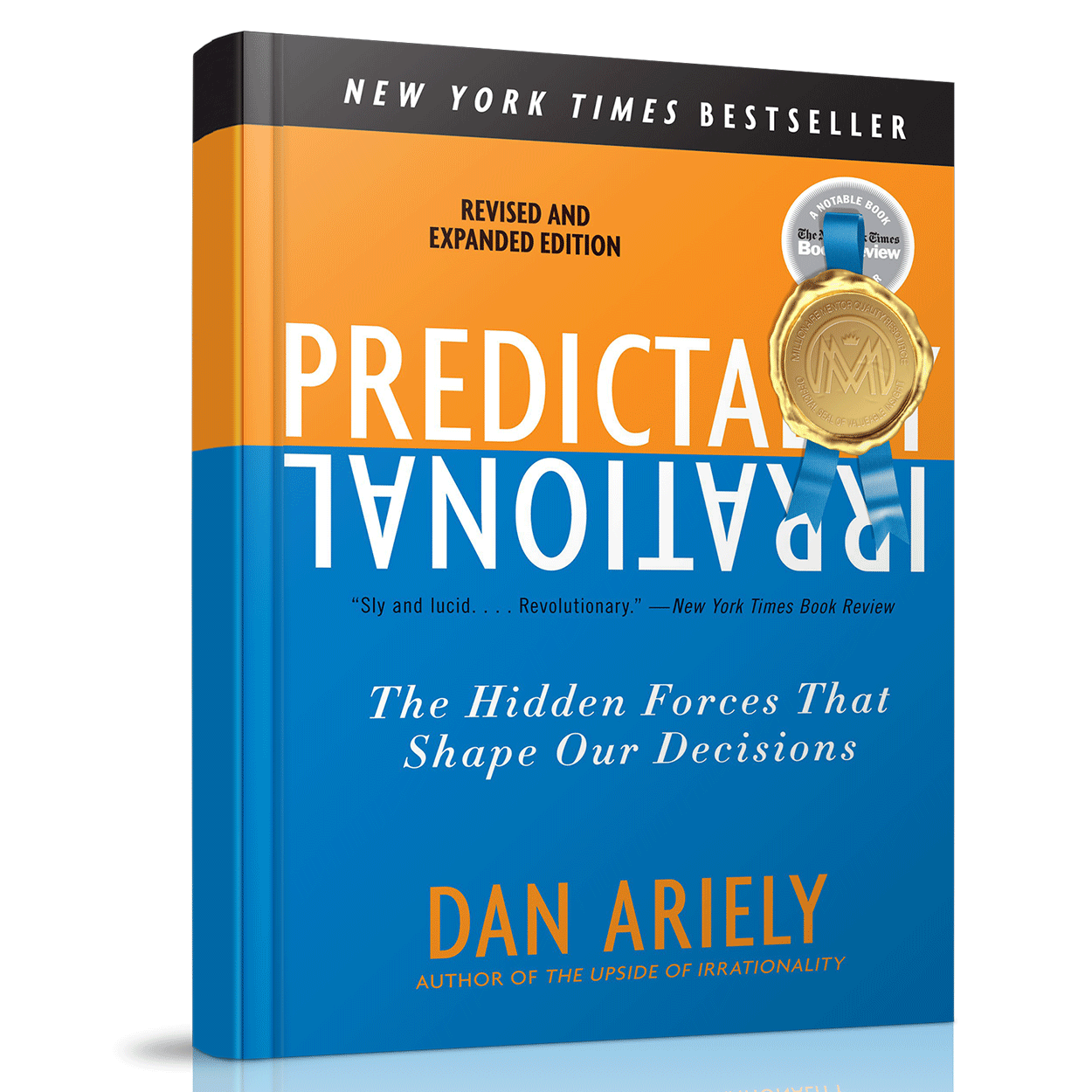 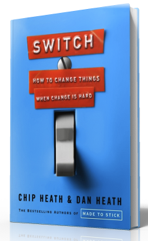 We Don’t Decidein a Vacuum
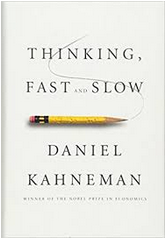 Your environment strongly influences your choices
You can gently and benignly ‘nudge’ people toward better decisions
Well-designed rewards subtly signal and/or trigger desired behaviors
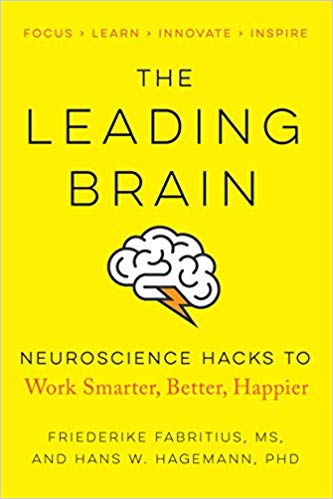 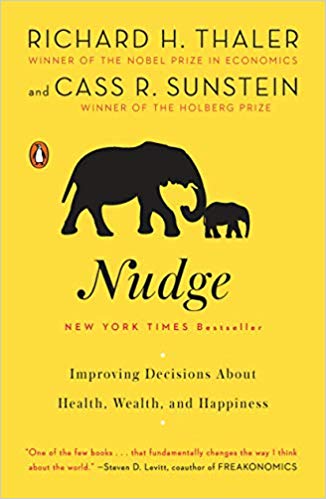 5 Nudges Worth Knowing: Loss Aversion
Choose
A sure loss of $750
75% chance to lose $1000, and 25% chance to lose nothing
Choose
A sure gain of $240
25% chance to gain $1000, and %75 chance to gain nothing
Tversky, A & Kahneman, D., 1981, The framing of decisions and the psychology of choice.Science, 211, 453-458.
5 Nudges Worth Knowing: IKEA Effect
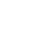 Michael Norton Daniel Mochon Dan Ariely, Harvard Business School, 2011
5 Nudges Worth Knowing: Endowment Effect
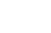 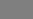 5 Nudges Worth Knowing: Choice Architecture
5 Nudges Worth Knowing: (Amplification)
Reward Type Can Drive Performance
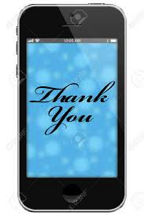 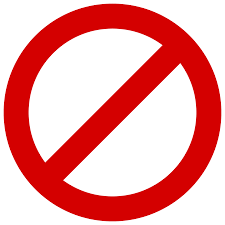 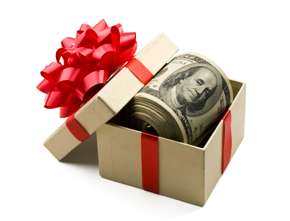 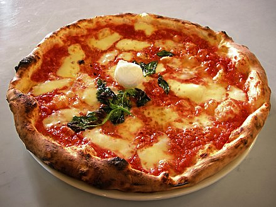 Reward Type Can Drive On-Going Performance
A Design Guideline
Use Rewards Subtly, as reinforcements of:
Recognition/Appreciation after a goal is reached or a behavior observed
Recognition/Appreciation reinforced with career opportunities (e.g., promotion, choice of assignment, invitation to present at executive offsite, incentive group travel, etc.)
Carefully select  and design incentives to reach a longer-term target (e.g., an annual “President’s Club with incentive travel, tailored gifts, etc.).
Motivators 
-   Status    
-   Autonomy
Learning (time to experiment, ‘play,’ learn & develop)
Relatedness (inclusion, respect, belonging)
Purpose (meaningful work, making a contribution)
Innovate, solve problems, generate idea, negotiate, think critically, make complex decisions, build relationships
As a manager/ organization, you rely on your team to:
Path A
Path B
Perform repetitive tasks (physical or administrative) transact with others briefly
Motivators
Incentives to reach clear, quantifiable objectives (e.g., production targets, safety goals, sales quotas, etc.))
Use Rewards Overtly, as Incentives to drive
Recognition/Appreciation Well-designed cash and non-cash incentives
Recognition/Appreciation after a goal is reached or a behavior observed
Beware of Unintended Consequences: Think it Through
Viswanathan et al. (2018)
At a frozen food manufacturer of 580 salespeople, people said that they place a higher value on cash than on merchandise
The firm went from a “mixed” plan (employees earn cash but also points for merchandise like electronics) to a “pure cash” plan
Sales decreased 4.4% (million in losses)
Decrease was smaller for individuals who thought more abstractly about uses of cash, suggesting that the merchandise incentives were motivating because of mental accounting
Gneezy and Rustichini (2000) – Crowding Out
Ten private daycare centers in Israel faced the same problem:  parents would arrive late to pick up their children, forcing the daycare to pay teachers to stay after hours
They introduced a fine for late-coming parents
This significantly increased the amount of late pick-ups!
After removing the fine, parents still picked up their children late.
Avoid “Gaming”
Determining theImpact of Incentives
Tangible and Intangible Returns
INTANGIBLE (EXAMPLES)
Employee Engagement
Employee Satisfaction
Customer Satisfaction/Engagement
Company Culture / Inclusion
TANGIBLE (EXAMPLES)
Retention/Attrition
Customer Retention
Customer Acquisition
Absenteeism
Learning/Development
Overall Performance
The ROI Methodology TM (Cost/Benefit Analysis)
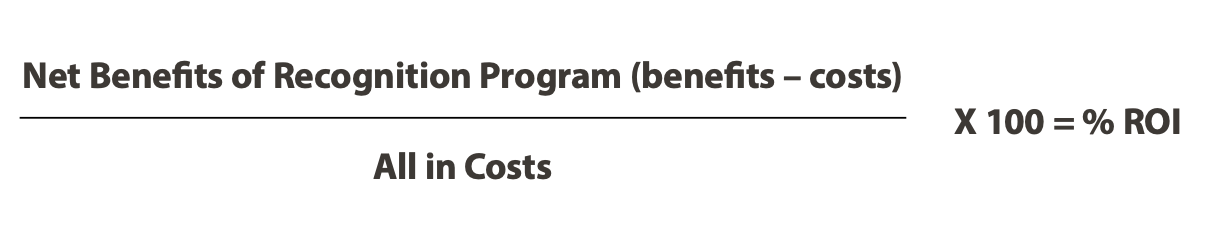 Change Point Analysis
Careers in the Field: Incentive Design
Careers in the Field: Agency / Consulting
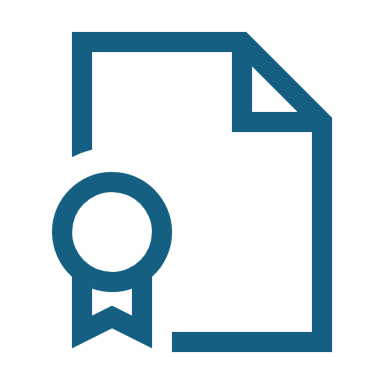 Careers in the Field: Corporate Program Manager/HR/Marketing/Sales & Sales Management
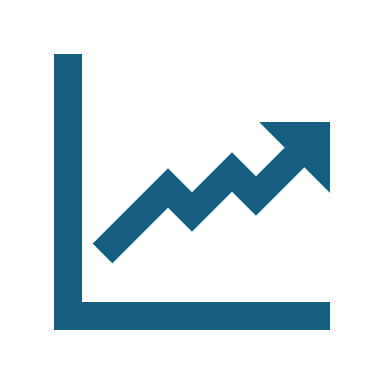 Careers in the Field: Supply Chain
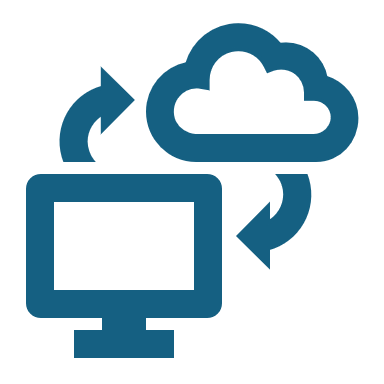 The Importance of Incentives & Rewards @Work
For Colleges and Universities
Q & A